সকলকে ফুলেল শুভেচ্ছা।
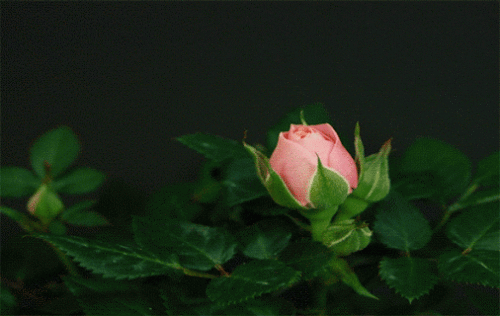 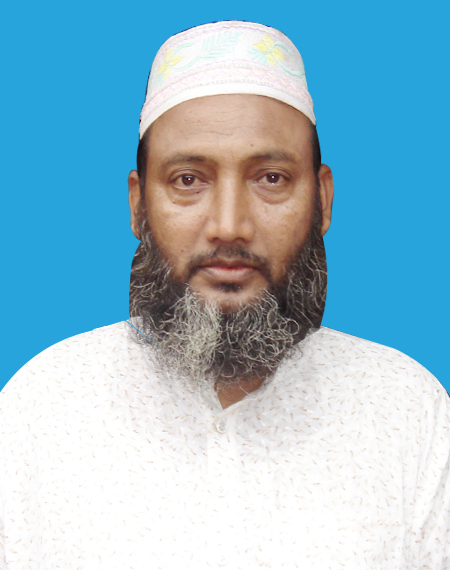 শিক্ষক পরিচিতি
মোঃ আব্দুল হামিদ  (এম ,এম)
সহ-সুপার
কৃষ্ণনগর দাখিল মাদ্রাসা
ক্ষেতলাল,জয়পুরহাট।
মোবাইল নং ০১৭৭০৮৬০৬৪৯
পাঠ পরিচিতি
শ্রেণি: নবম
বিষয়: ইসলামের ইতিহাস
অধ্যায়: ১ম পরিচ্ছেদঃ ৬ষ্ঠ
আলোচ্য বিষয়ঃ নবুয়ত লাভ।
 সময়: ৩০ মিনিট
আজকের পাঠ
নবুয়ত লাভ
পাঠ-উপস্থাপনঃ
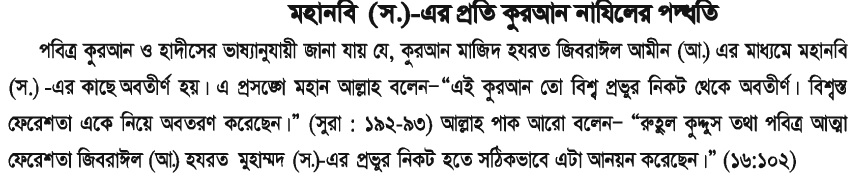 পাঠ-উপস্থাপনঃ
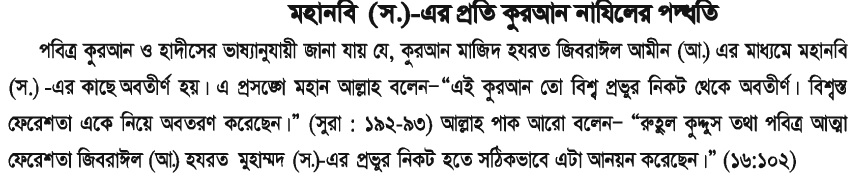 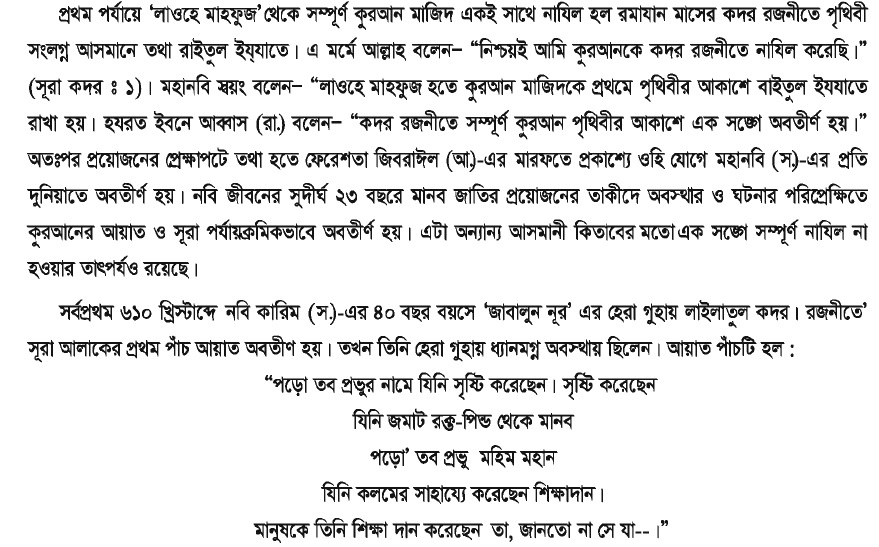 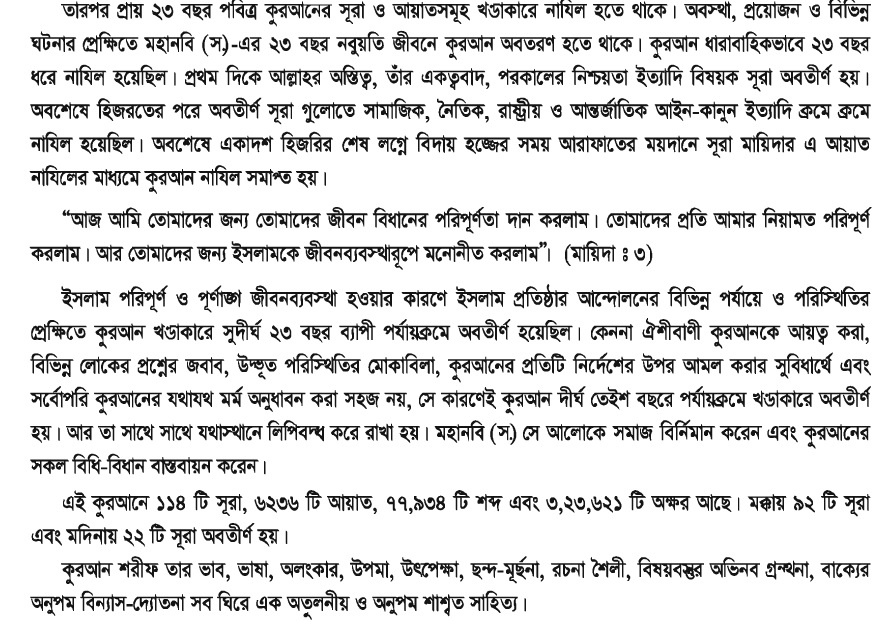 মূল্যায়ন
কত বছর ধরে কুরআন মাজিদ নাযিল হয়?
ক)২২ বছর                 খ)২৩ বছর
গ)২৪                          ঘ)২৫ বছর
বাড়ির কাজঃ
মহানবী (সাঃ) এর নবুওয়াত লাভের সংক্ষিপ্ত বিবরণ দাও।
সকলকে ধন্যবাদ